Féminisation de la médecine : 			Un beau défi!
Catherine Fonck
CFonck 03/2017 UNamur
Pas d’aujourd’hui…
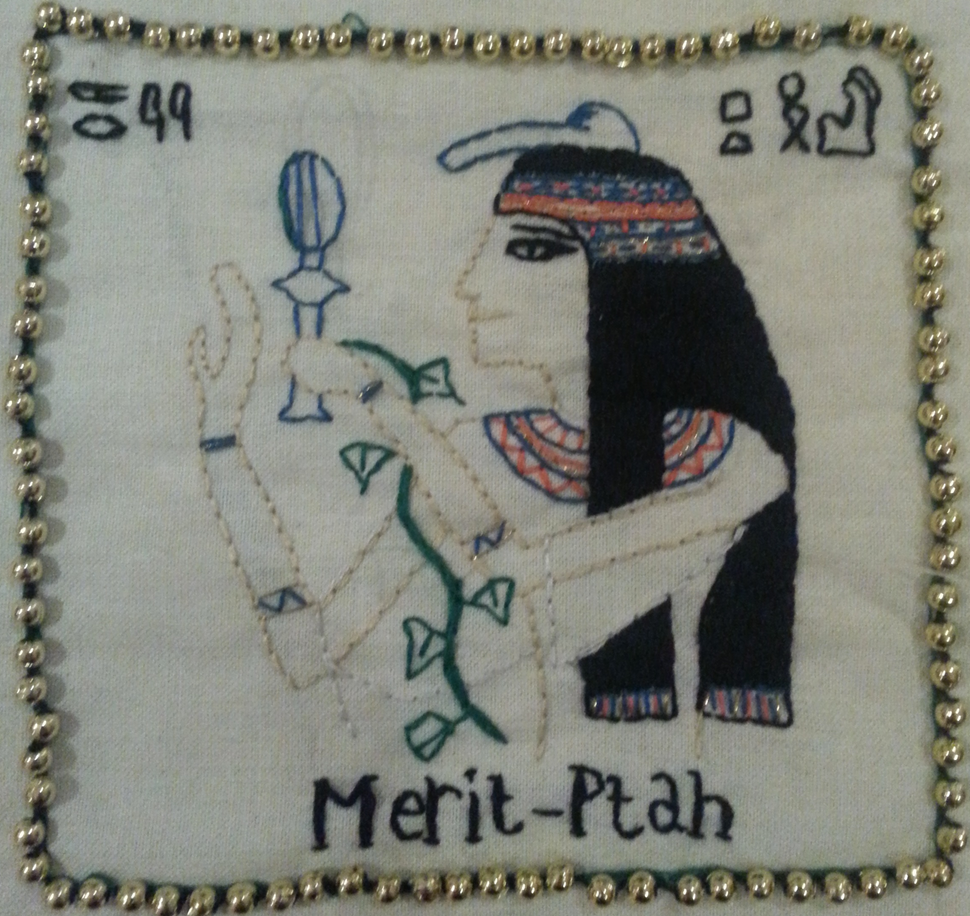 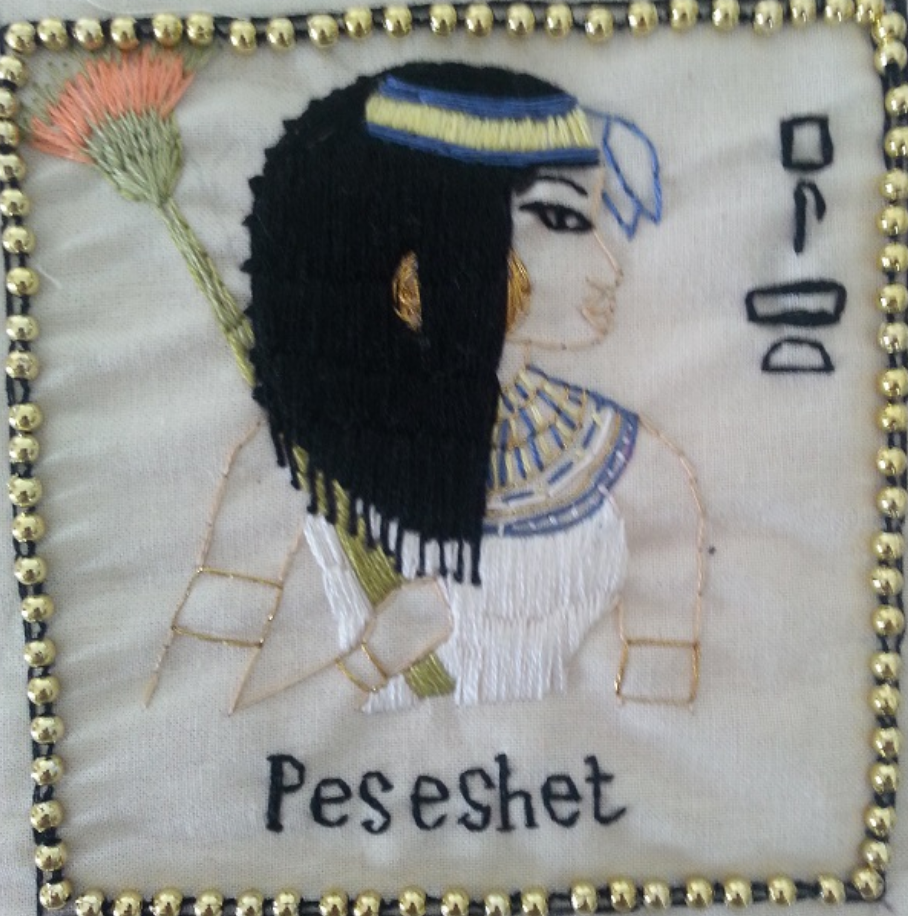 Agnodice
CFonck 03/2017 UNamur
CFonck 03/2017 UNamur
Première femme médecin belge : Isala Van Biest, la pionnière1884
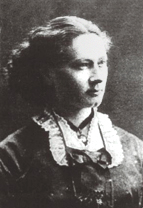 CFonck 03/2017 UNamur
prix Nobel de Médecine
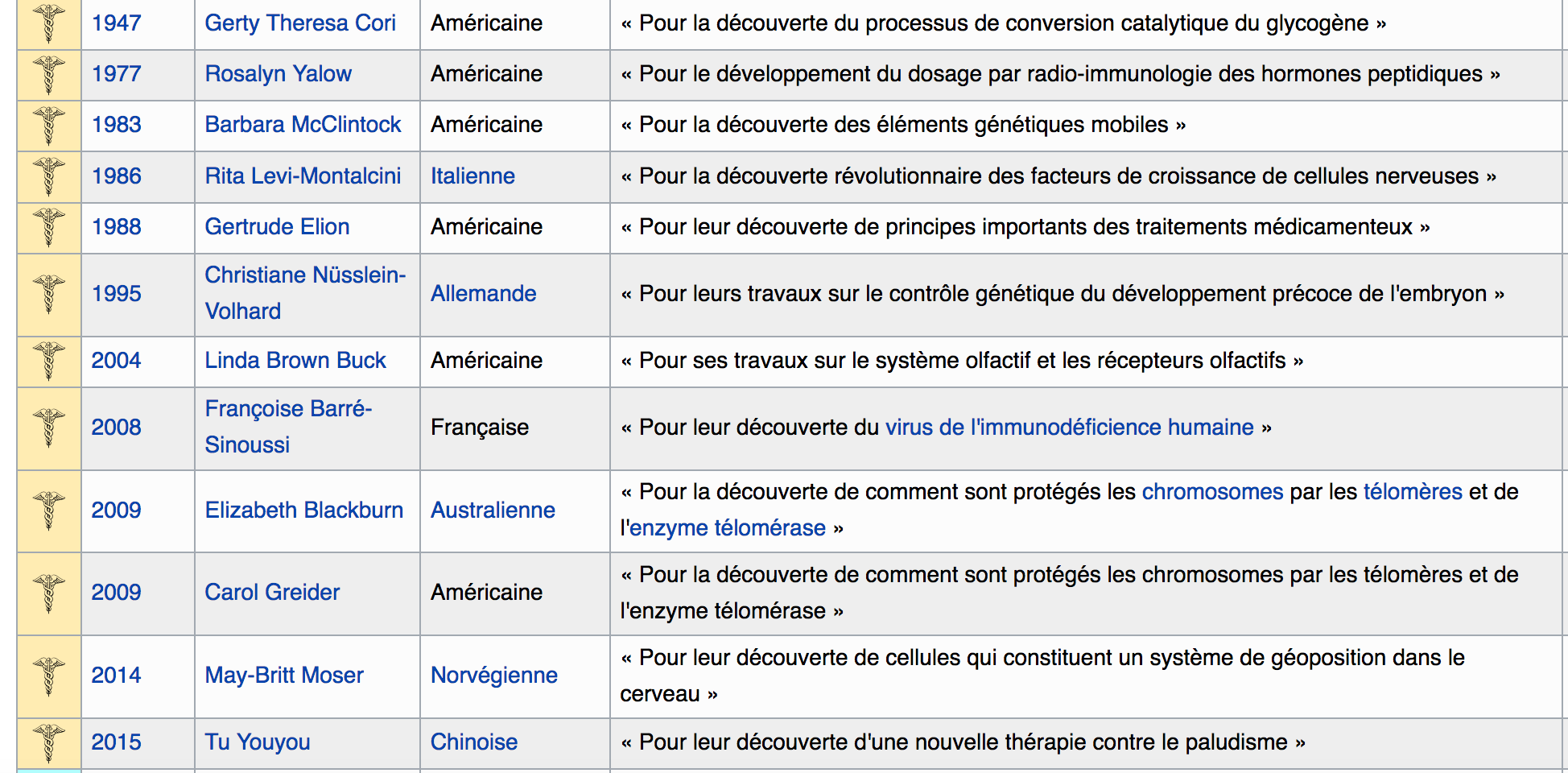 Mettre liste
CFonck 03/2017 UNamur
…même si phénomène assez récent qui s’amplifie très rapidement
Entrée dans les facultés de médecine
1960 : 7,3%
2016 : 55%

Médecins F 40%  dont
71%F chez les 25-29 ans 
68%H chez les 60-64 ans
CFonck 03/2017 UNamur
Pas qu’en Belgique
⬇
CFonck 03/2017 UNamur
Pas de la même manière partout
CFonck 03/2017 UNamur
ORIENTATION
Commission planification inami
CFonck 03/2017 UNamur
Commission planification inami
CFonck 03/2017 UNamur
Commission planification inami
CFonck 03/2017 UNamur
Commission planification inami
CFonck 03/2017 UNamur
Commission planification inami
CFonck 03/2017 UNamur
Echelon
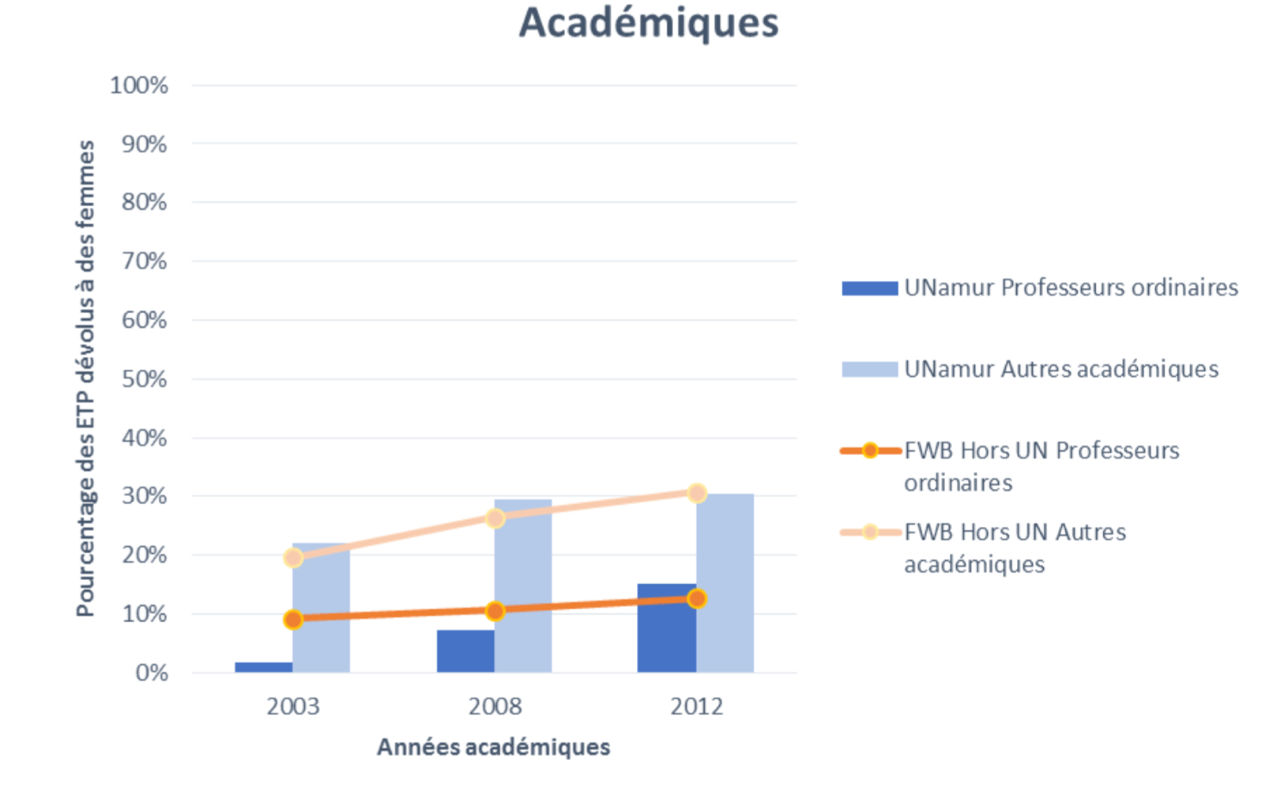 Unamur 2014
CFonck 03/2017 UNamur
Recherche CFWB-ULB
CFonck 03/2017 UNamur
Pas qu’en médecine mais dans tous les métiers de la santé
Infirmiers et sages-femmes : 90-98%, stable

Kinés, pharmaciens, dentistes : de 20 à 50% en plus de femmes chez les moins de 30 ans par rapport aux plus de 60 ans
CFonck 03/2017 UNamur
Raisons…?
Ça vous étonne vous? Moi non!
CFonck 03/2017 UNamur
Enjeux? Conséquences? I
Longueur des études, spécificités de la carrière professionnelle, grossesses/enfants

Question du temps médical disponible et de la force de travail-cfr C planification Inami

Risque de pénurie de certaines spécialités médicales ou chirurgicales?

Risque de pénurie de certaines régions?
CFonck 03/2017 UNamur
Enjeux? Conséquences? II
Approche particulière selon étude UZ Anvers :  consultation de plus longue durée,  qualité d’écoute et d’empathie, sensibilité différente recherchée par le patient, approche plus globale, empowerment des patients…mais littérature internationale pas formelle

Et le patient? - Etude Mut libres 2013 
1/3 avec une femme MG ont tenu compte de cet élément, contre 1/6 qui ont choisi un homme MG
51% positifs sur féminisation médecine, 8% négatifs
CFonck 03/2017 UNamur
Est-ce un problème? Non! Les femmes ont des talents. 

Est-ce susceptible d’évoluer, de s’équilibrer? Oui! Quotas? Non!

Faut-il l’accompagner? Oui!
CFonck 03/2017 UNamur
Accompagner le changement
Féminisation=à prendre en compte pour l’organisation des soins : pénurie, temps de travail, même si pas spécifique➡️intégrer aux prévisions démographiques et adapter le nombre de médecins/habitants
Global
Par profession
“Déserts” médicaux

Une des solutions passe par la pratique de groupe  (MG, MS) : convergence avec la qualité de la médecine mais aussi avec la qualité des carrières pour les H/F➡️carrières plus longues

Délégation de tâches aux professionnels paramédicaux, tandem médecin/infirmier au domicile pour les malades chroniques
CFonck 03/2017 UNamur
Accompagner le changement
Adaptation des systèmes de garde

Nécessite absolument que des réponses soient apportées/renforcées pour les moments clés de la carrière professionnelle d’une femme (grossesse/enfants) : aide au remplacement, équipes volantes de MG de garde

Prise en compte particulière : recherche, carière académique,…
CFonck 03/2017 UNamur
Les femmes sont l’avenir de la médecine!

« Yes she can »!


Et pas que le 8 mars! 
CFonck 03/2017 UNamur